Preparation for NABL Accreditation in Medical laboratories – First Phase:Application Explained
Dr. Bipin Patel
13/02/2019
Objectives of First Phase
Awareness  of NABL accreditation processes 
Defining the Scope for accreditation
Understanding of Preparation of Quality Manual
Agenda of 13/02/2019 Meet
Understanding of activities of NABL
Understanding of Accreditation Processes
Understanding of Application Processes
Requirements for Application
About Standards
Home Work
What is NABL?
What is full name of NABL?
What are the activities carried out by NABL?
What is the address of web portal of NABL?
What is communication address of NABL?
How are in top management of NABL?
What are the fees for accreditation?
What is full name of NABL?
NABL full name is

National Accreditation Board for Testing & Calibration Laboratories
What are the activities carried out by NABL?
NABL has been established with the objective to provide 
a scheme for third-party assessment of the quality and technical competence of testing and calibration laboratories.
Clients of NABL Scheme are
Government, 
Industry Associations and 
Industry in general
What are the activities carried out by NABL?
Various Scheme for Accreditation are
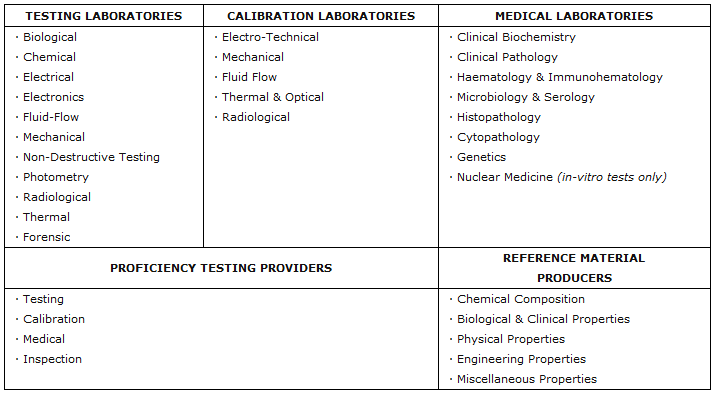 What is the address of web portal of NABL?
https://www.nabl-india.org
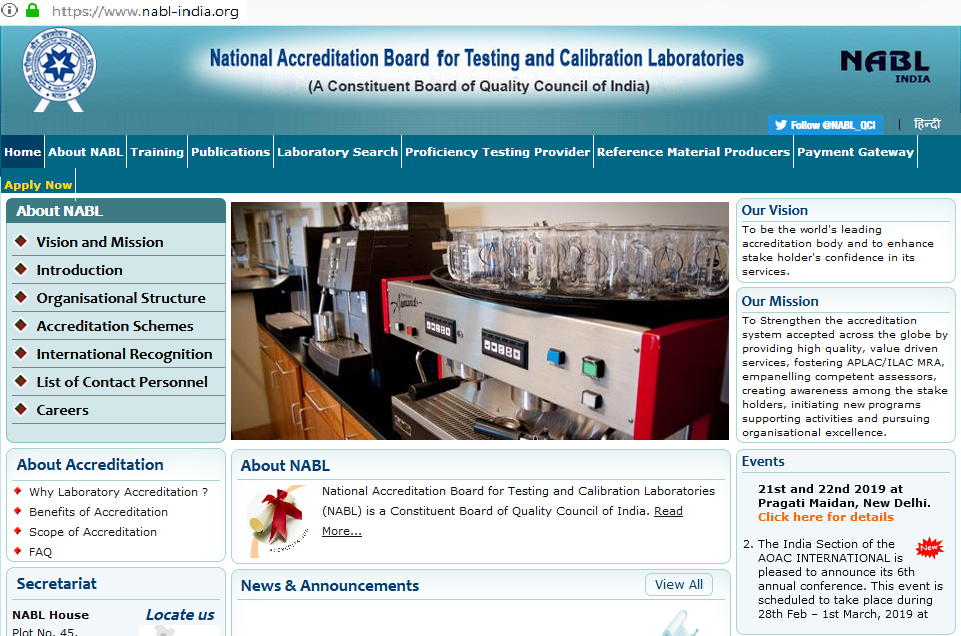 What is communication address of NABL?
NABL Secretariat(All Correspondence should be addressed to NABL Secretariat)
National Accreditation Board for Testing and Calibration LaboratoriesNABL HousePlot No. 45, Sector 44,Gurugram – 122002, HaryanaTel. no.: 91-124-4679700 (30 lines)Fax: 91-124-4679799Website: www.nabl-india.org(Landmark – Near HUDA City Centre Metro Station, Behind Fortis Hospital)
How are in top management of NABL?
For details of contact persons of NABL, visit https://www.nabl-india.org/about-nabl/list-of-contact-personnel/. 
Some of top management names are:
1. Mr. Anil Relia, C.E.O., Overall responsibility of NABL 	Accreditation Programme  
2. Mr. P.X. Xavier, Assistant Director, Personal Secretary to 	CEO  
3. Dr. Vandana Jain, Director, Head – Accreditation of Medical 	Testing Laboratories  
4. Mr. N. Venkateswaran, Director , Head – Accreditation of 	Testing Laboratories, Proficiency Testing Provider & 	Reference Material Producer  
5. Mr. Avijit Das, Director ,Head-Accreditation of Calibration 	Laboratories
Organogram
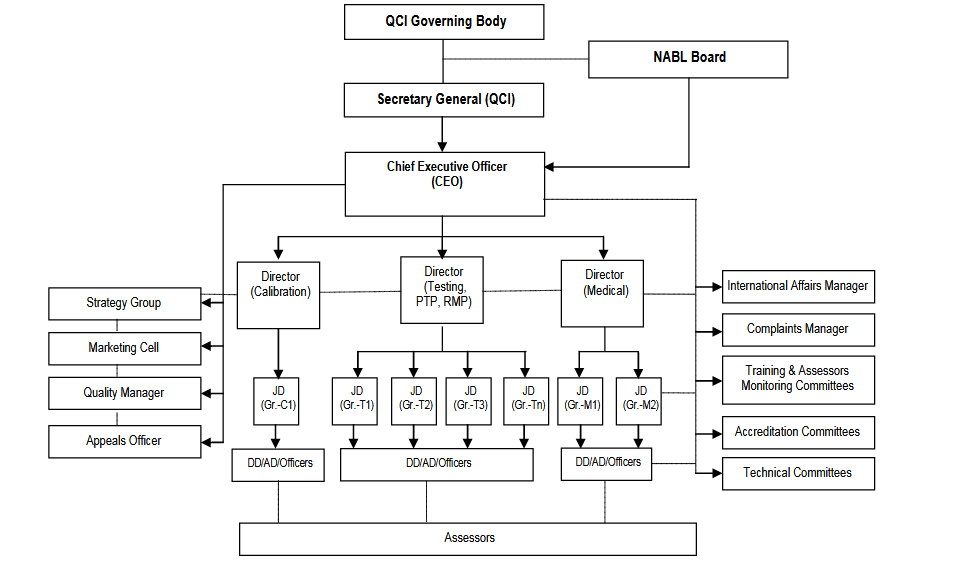 What are the fees for accreditation?
Refer Doc. No. 100 on NABL website, publication section for more details. 

For the year 2018-2019, fees for Medical Laboratories (covering all fields) & Associated Sample Collection Centre/Facility (SCF) for Small Laboratories (below 100 patients/day/location+) are:
What are the fees for accreditation?
Application Fee: Rs. 18,700 + Rs. 200 per SCF
Enhancement of Scope (apart from the scheduled re-assessment): Rs. 5,500 & Rs. 200 per SCF
Change in Authorized signatory: Rs. 5,500 / request
Change of Certificate: Rs. 5,500
Annual Accreditation Fee (per year from the date of accreditation): Rs. 20,000 + Rs. 1,000 per SCF
Overhead Charges: Rs. 11,000
What are the fees for accreditation?
Assessment Charges (payable after the completion of assessment visit to the CAB): 
Travel, Boarding, Lodging 
Honorarium for NABL Assessors
Document review by Lead Assessor Rs. 2,000
Pre-Assessment, Assessment, Surveillance, Verification, Special Visit
by Lead Assessor Rs. 4,500 per day
by Technical Assessor/ Expert Rs. 4,000 per day
What are the fees for accreditation?
In addition to the above mentioned fee, GST @ 18.0 % is to be paid along with said charges / fees.

Total Cost of One Year Cycle in first year is approx. 75756 + actual expense of assessor’s travel, lodging & boarding if one lead & two technical assessors allotted for assessment.
Documents Required for accreditation
ISO 15189:2012 edition standard.
NABL-Doc. 112:	Specific Criteria for Accreditation of 				Medical Laboratories, issue no. 03 till 				01/06/2019
NABL-Doc. 112:	Specific Criteria for Accreditation of 				Medical Laboratories, issue no. 04 after 			01/06/2019
NABL-Doc. 153:	Application Form for Medical Testing 				Laboratories
NABL-Doc. 133: 	NABL Policy for Use of NABL Symbol/ 				Claim of Accreditation by Accredited 				Conformity Assessment Bodies & NABL 			Accredited CAB Combined ILAC MRA Mark
NABL-Doc. 142: 	Policy on Traceability of Measurements 
NABL-Doc. 163:	Policy for Participation in Proficiency 				Testing Activities
Documents Required for accreditation
NABL-Doc. 131:	Terms and Conditions for obtaining and 			maintaining NABL accreditation
NABL-Doc. 100:	General Information Brochure
NABL-Doc. 201:	Procedure for dealing with changes in 			Accredited Conformity Assessment Body's 			Operations
NABL-Doc. 216: 	Procedure for dealing with adverse 				decision
Application
Online application required.
https://nablwp.qci.org.in/Account/Login
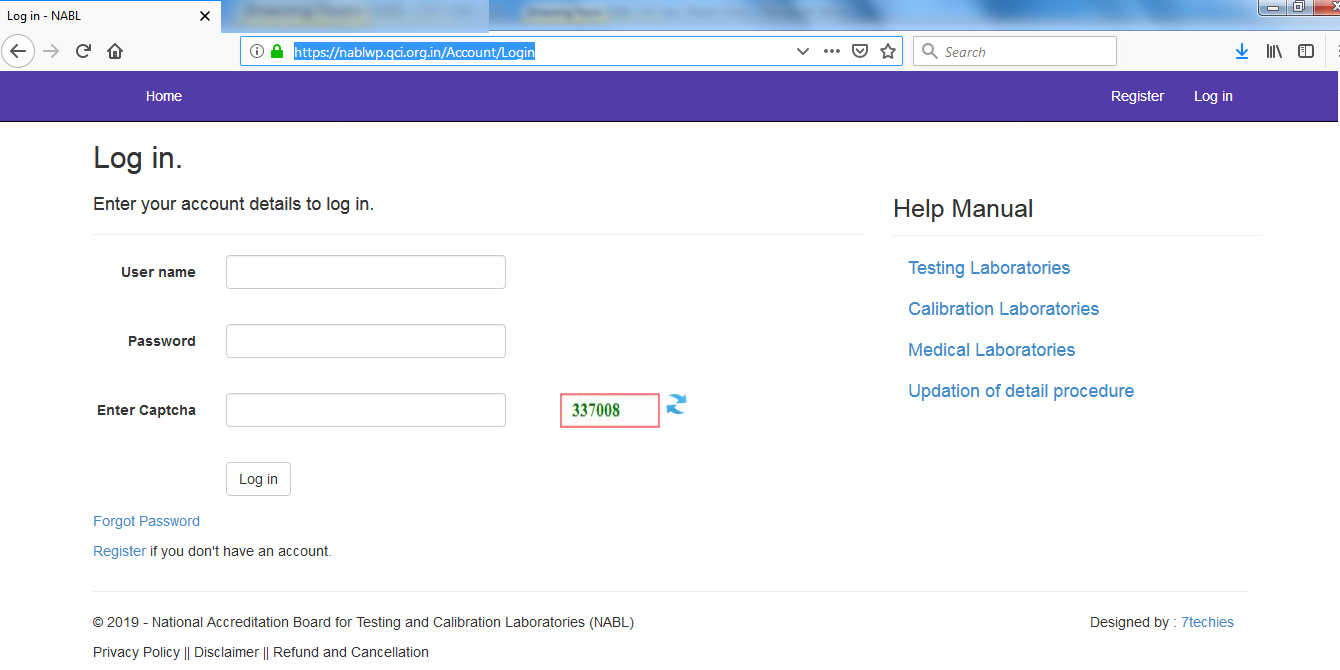 Application
During application following things required
Laboratory Quality Manual 
Prescribed application fees
Duly signed NABL-131
Application
During application following things required
Photocopy of appropriate document(s) in support of the legal status claimed eg. 
Registration Certificate under Indian companies Act,
Limited Liability Act, 
Partnership Act, 
Registration of Business as Sole Proprietor, 
Indian trust Act, 
Societies Registration Act,  
Any Government notification in support of establishment of institution/ laboratory or any approval from local or regulatory bodies etc.
Application
Information regarding Discipline Required
Clinical Biochemistry	
Clinical Pathology	
Haematology and Immunohaematology
Microbiology and  Serelogy
Histopathology 
Cytopathology
Genetics	
Nuclear Medicine (in-vitro tests only)
Application
The scope of accreditation which includes
materials or items tested
specific tests or types of tests performed 
specification, standard (method) or technique used
range of testing/ limit of detection for each test  (as applicable)
 % CV (or) uncertainty of measurement (MU) for each test (wherever applicable) at a confidence probability of 95%.
Application
Organization 
3.1 		Senior Management (Name, 				Designation, Telephone, Fax, E-mail)
 3.1.1 	Chief Executive of the laboratory 
3.1.2 	Laboratory Director 
3.1.3 	Person responsible for the management 		system 
3.1.4 	Person responsible for technical 			operations 
3.1.5 	Contact person for NABL
Application
Authorized Signatories
Application
Organization Chart
Application
Employees










* Please clearly indicate the field of specialization 
+ Quality Manager shall have 4 days training course on laboratory management system from a reputed institute 
Note: Laboratory operating in shifts shall clearly identify the staff working in shifts
Application
Equipment
Application
Reference Materials
Application
Internal Audit and Management Review 
Date /schedule of last Internal Audit 
Date of last Management Review
Application
During application following things required
Participation satisfactorily in the Proficiency Testing program / EQAS conducted by APLAC or NABL any other national or international accredited/ recognized PT provider. For participation in PT, refer NABL document NABL 163
Application
Declaration by the laboratory
Application
Annexure - A
Sample Collection Centre/ Facility (SCF) (To be submitted by lab declaring SCFs)

Give Details of Sample Collection Centre/ Facility (Add rows for more SCFs)
Application
Application Form - Check List
Questions
???